Beyond Food Access:Supporting Rural Communities and NYS Producers
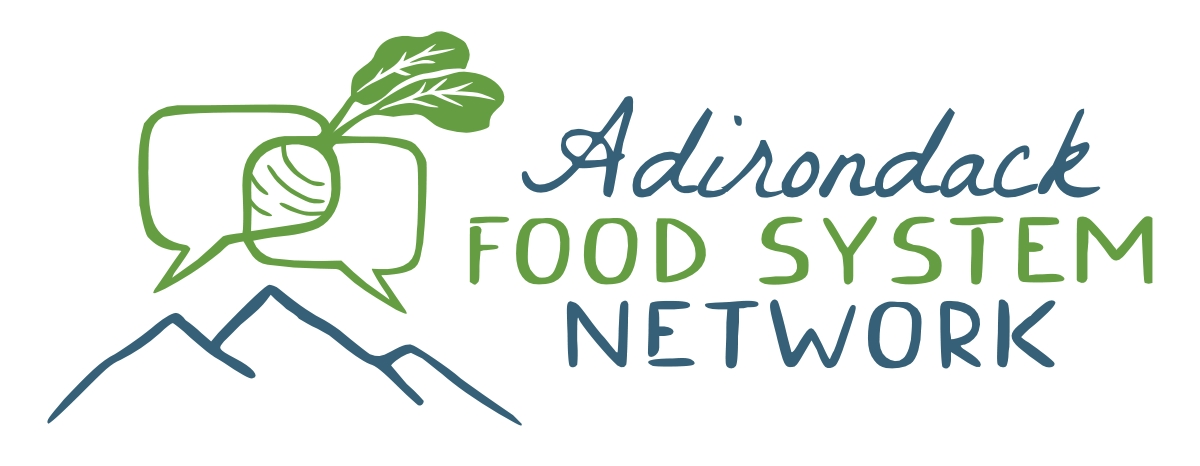 New York Food Summit 2024
Adirondack Food System Network
Understanding Rural Communities
Unique Challenges and Opportunities
NYS Procurement Incentives
HPNAP, NNY, NYFF
Beyond Food Access
Building Resiliency
Strategies for Collaboration
Questions & Maybe Answers
Overview
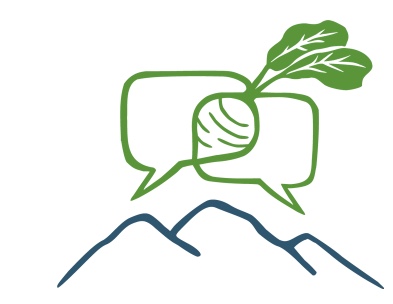 Adirondack Food System Network
The North Country’s Food Policy Council
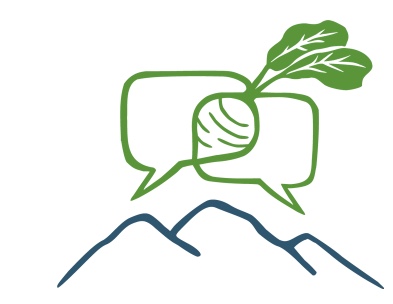 Local food—food grown in the North Country and New York State—should not be luxury
Food impacts everything
Core Principles
Transparency
 Empowerment
 Collaboration
 Equity
 Resiliency
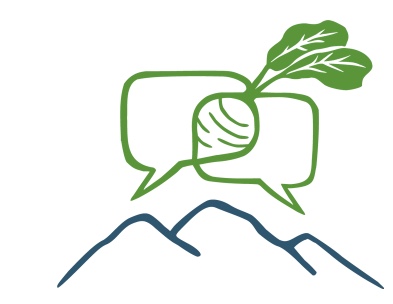 North Country Food Insecurity Rates (Feeding America)
Food Insecurity Rate: 13% across the Park; 12-15% range
Cost per meal: nearly $.77 
Below the SNAP threshold: 60%
Distance and options
Disappearance of local grocery stores
Let’s talk about the North Country
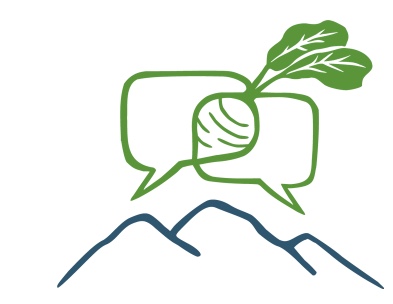 Percentage of NY agriculture sales:
20%
$1.6 billion dollars
Number of farms: 6500
Decreasing acreage per farm
Produce sales (fruit, vegetable):
$44 million
Agriculture in the North Country
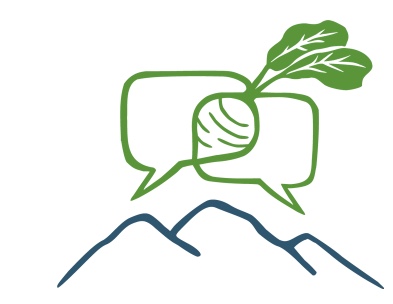 Generational Shifts
Size and type of farm
Cost of farmland and labor
Living ADK survey (2022): individuals drive between 30-70 miles to access quality food
Others have relied on meal delivery: lower quality and expensive
Seasonality and access to year-round options
Markets
Rural food pantries
Limits: Space, staff, products
Challenges
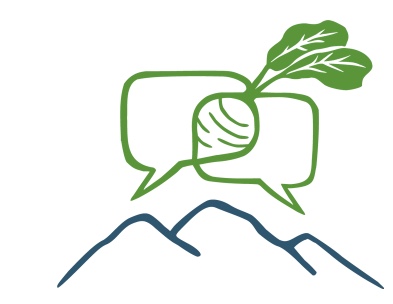 Hunger Prevention and Nutrition Assistance Program (HPNAP)
Nourish NY Program (NNY)
New York Food for New York Families (NYFF)
Other Markets?
Farm to School/ NY 30% Initiative
Funding Streams for NYS Products
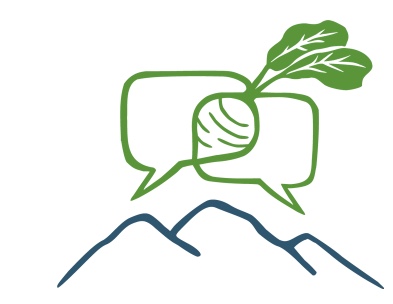 Pros:
Often held by food banks
Flexible spending 
Infrastructure
Cons:
Operational costs are limited, barely cover gas mileage
Bureaucratic burden
HPNAP
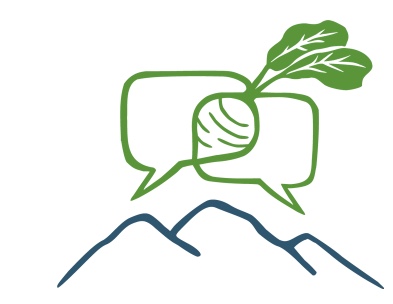 Pros:
Consistent funding stream
Incentivizes direct purchasing with local producers
Innovation from processors 
Cons:
Lack of operational costs
Limited products
Nourish NY
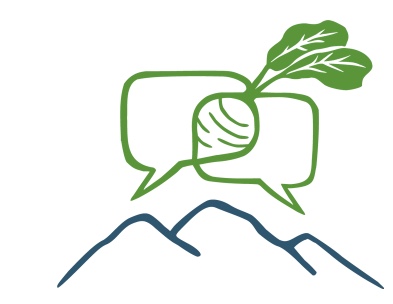 Pros:
Consistent funding stream
Incentivizes direct purchasing with local producers
Operational cost support
Cons:
Limits on products
Documentation burden
One-time funding source
NYFF
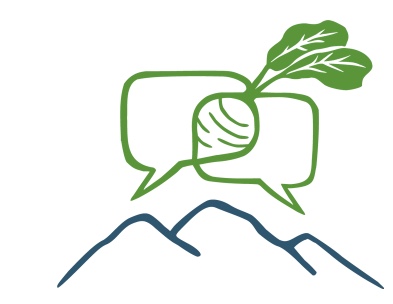 Pros:
Incentivizes direct purchasing with producers
State agencies marketing
Innovation from processors

Cons:
Bureaucratic and labor nightmare for schools
Competing funding
Disconnection with local producers
Competing budgets
Unclear State priority
Lunch only
Farm to School
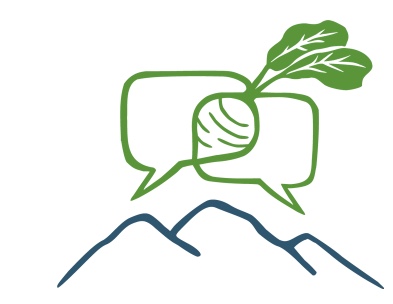 For communities:
Creating opportunities for access to local products in public space
Increase fresh and local options 
Commitment by agencies to incentivize local procurement
Support of innovative approaches to food distribution
For producers:
Funding consistent with seasonal growing and planning
Increasing farmer tax credit options
Create and incentivize market diversification
Expand regional processing and distribution
Opportunities
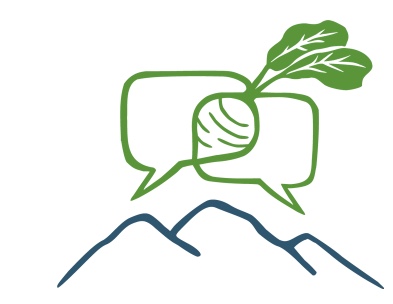 Advocacy to increase social safety nets
Increase funding for HPNAP, NNY
Multi-year funding
Incentivizing fair compensation for producers
Statewide collaboration
Regional food hubs
Food policy councils
Shared distribution networks
Economic and innovative investment
Sharing information and reducing barriers to access
Building Resilience
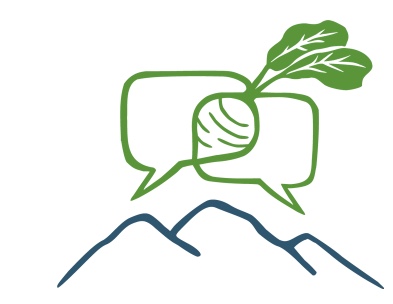 It takes a village
Adirondack Food System Network
Well Fed Essex County Collaborative
Pitney Meadows 
AdkAction’s Fair Share Program
Living Adk’s Inlet Community Area Task Force
Essex Food Hub and Comfort Food Community Food as Medicine Programs
Moving Toward Collaboration
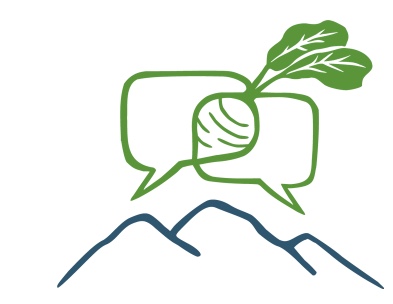 Funding streams need to consider the producer
Incentivizing the local means centering the farmer
Investment in infrastructure and administrative costs
Food economy intrinsically linked with the North Country 
Collaboration is happening!
Takeaways
Questions?
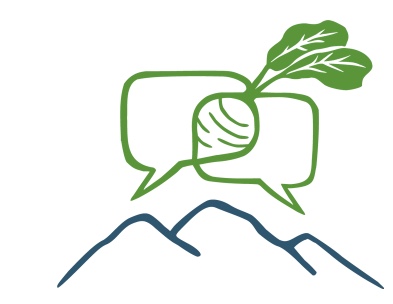 Continuing the Conversation
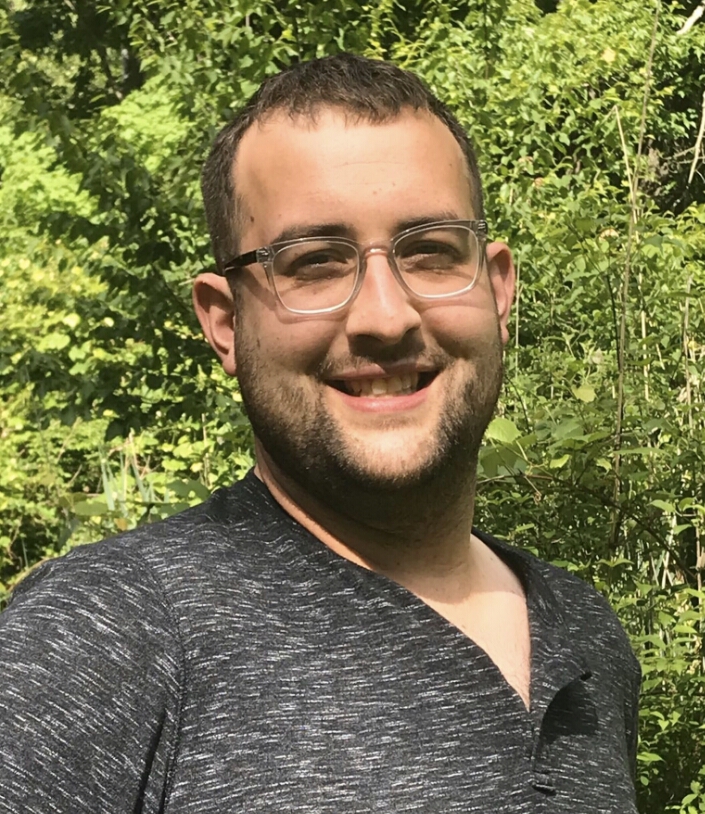 Josh Stephani
Adirondack Food System Network
josh@adkfoodsystem.org

www.adkfoodsystem.org
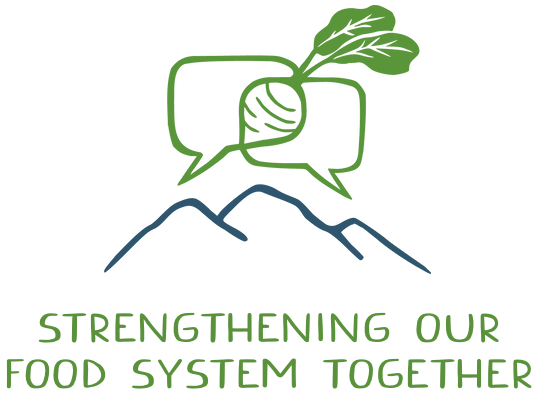 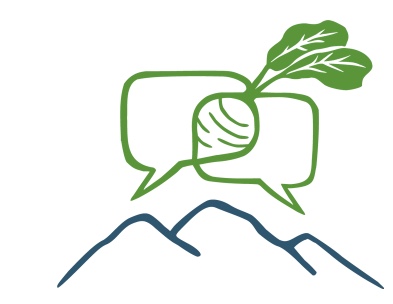